Lecture 1. Introduction, Circular flow, Classification, Data review
Resources of the country
2
Integrated framework
3
Types of variable
Stock - measures  at a certain point in time 

Flow - measure of variables during a period of time
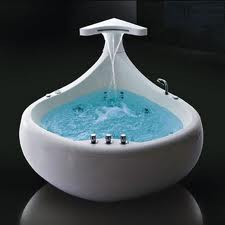 flow
stock
Stocks
Value of assets at a POINT IN TIME
Non Financial and Financial Assets
Financial liabilities 
Net worth 
Recorded at the beginning and end of reference period
5
Economic flows
Flows that results in change of:
Value 
Volume
Compositions 
Ownership of economic assets
6
Types of economic flows
Goods & services
Distributive (income)
Financial (financial instruments)
Other accumulation entries
7
Types of economic flows
Economic flows
Goods & services
Distributive 
Financial
Other accumulation entries
Level measured
   NATIONAL
NATIONAL,
INSTITUTIONL
8
Economic flows & account
Economic flows
Goods & services
Distributive      (income)
Financial
Other accumulation entries
Accounts
Supply & use tables
Income & use of income account
Financial account
 Other value change
9
Produced Goods and services
Circular Flow of: 
1. goods and services,
2.economic assets 
3. income
Expenditures on goods and services
Resident owners of economic assets, enterprise,consumer,etc
Resident producers of goods and services
Factors of production (economic assets)
Factor Income (value added)
within the economy
10
Imports of goods and services
Flow of: 
1.goods and services,
2.economic assets,
3.income
Exports of goods and services
Rest of the world
Domestic economy
Exports of economic  assets (investments) and labour
Factor Income
between economy  and rest of the world (ROW)
11
Factors of Production
Factors of Production
Outside territory/
ROW
Compensation
Compensation
Transfer
Factors of Production
Producers
Consumers
Compensation
Flows of regional factors income
 What is GDP/GRDP ?
Three approaches of GDP/GRDP:
Production approach
Income approach 
Expenditure approach
Gross Domestic Product
Measured from the production of goods and services
Measured from the expenditure on these goods and services
Measured from the income generated from production of goods and services
15
Gross Domestic Product
16
How the GDP is measured?
GDP by production is measured by type of industry or type of economic activity
GDP by expenditure is measured by what the goods are used for in final demand, that is whether for consumption, capital formation or export
GDP by income is measured by the payment of producers to the different resources used in production including payment to government.
17
Production approach
Value of products produced in a domestic territory within a certain period of time, or value of production/output less intermediate cost/input, or commonly known as :“Gross Value Added (GVA)”
Production approach … (2)
GDP (GRDP) = Σ GVAi

i = Industries
Income approach
Value of total income (compensation) received by production factors which is owned or possessed by residents of territory within a certain period of time.
Income approach… (2)
Due to data limitations, GDP/GRDP compilation using this method is not available for both annual or quarterly basis.
Expenditures approach
“final” expenditures on various goods and services bound for final consumption (households, NPISH, and government), physical investment (GFCF & changes in inventory), and net export (X-M) in a certain territory within a certain period of time.
Expenditures approach … (2)
GDP by expenditure is widely utilise in analysis of macro economic, which is symbolize in keynessian identity:
Y = C + G + I + ( X – M )
	Y 	= GDP	I   	= Investation
	C 	= households consumption	X 	= Exports of goods and services
	G 	= government consumption	M 	= Imports of goods and services
Classification
Thank you